Instructions for Using Flyer Templates
Choose which template you would like to use. Delete all other slides.
Replace each text box with information about your event. To do this, click on the placeholder text, then press CTRL+A on your keyboard. Once the placeholder text is highlighted, begin typing your information.
To insert a photo, first delete the placeholder box by clicking it and pressing DELETE on your keyboard. Then go to the “Insert” tab, and choose “Pictures.” Find a picture from your computer, click on the file, and then click on “Insert.”
Resize images by clicking on the photo and dragging one of the corner circles up or down.
Inserting Photos
Click on the “Insert” tab.
Choose “Pictures.” 
Find a picture from your computer and click on the file. Click on “Insert.”
Resize images by clicking on the photo and dragging one of the corner circles up or down.
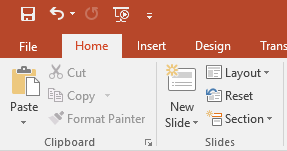 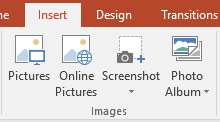 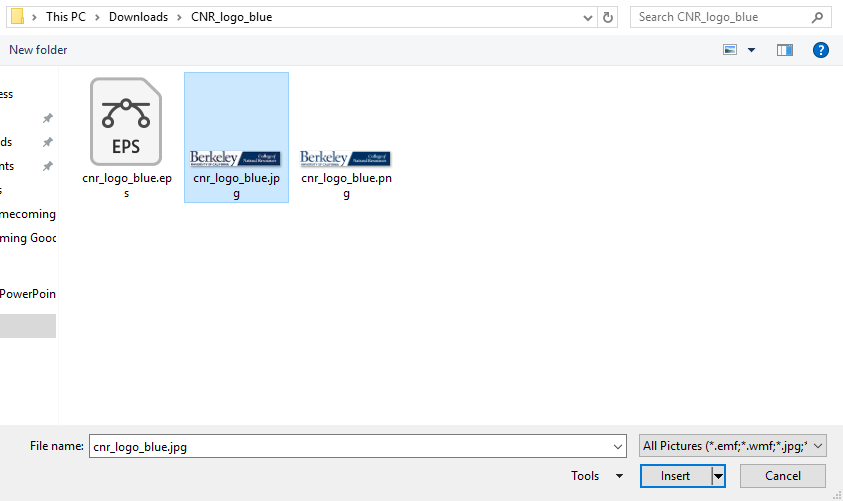 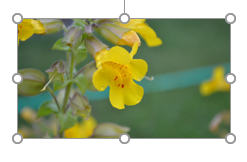 Highlighting Speaker Name
“The Title of the Talk Given by This Speaker”
Date
Location, Time
Insert photo of speaker / photo related to the event.
Replace this text with a description of the event. Lorem ipsum dolor sit amet, consectetur adipiscing elit. Praesent cursus consectetur quam nec malesuada. Etiam luctus, sem a porta viverra, erat mauris convallis elit, vitae sollicitudin quam risus sed velit. 


Ut ac ante sapien. Donec quis dolor eu libero ornare gravida ut vitae nunc. Proin ac viverra lectus. Quisque a odio viverra, malesuada mi laoreet, fermentum orci.
Sponsored in part by the Department of X, the X Program, and the College of Natural Resources.
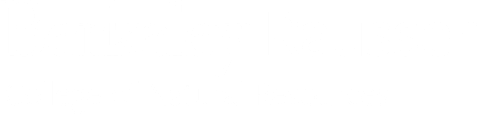 Highlighting Speaker Name
“The Title of the Talk Given by This Speaker”
Date
Location, Time
Insert photo of speaker / photo related to the event.
Replace this text with a description of the event. Lorem ipsum dolor sit amet, consectetur adipiscing elit. Praesent cursus consectetur quam nec malesuada. Etiam luctus, sem a porta viverra, erat mauris convallis elit, vitae sollicitudin quam risus sed velit. 


Ut ac ante sapien. Donec quis dolor eu libero ornare gravida ut vitae nunc. Proin ac viverra lectus. Quisque a odio viverra, malesuada mi laoreet, fermentum orci.
Sponsored in part by the Department of X, the X Program, and the College of Natural Resources.
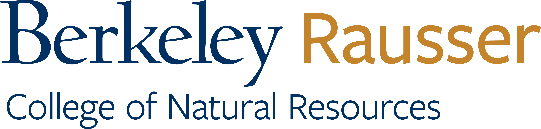 Event Title
Subtitle
Date
Location, Time
Replace this text with a description of the event. Lorem ipsum dolor sit amet, consectetur adipiscing elit. Praesent cursus consectetur quam nec malesuada. Etiam luctus, sem a porta viverra, erat mauris convallis elit, vitae sollicitudin quam risus sed velit. Ut ac ante sapien. Donec quis dolor eu libero ornare gravida ut vitae nunc. Proin ac viverra lectus. Quisque a odio viverra, malesuada mi laoreet, fermentum orci.
For more info and to sign up visit:
Your URL Here.
Sponsored in part by the Department of X, the X Program, and the College of Natural Resources.
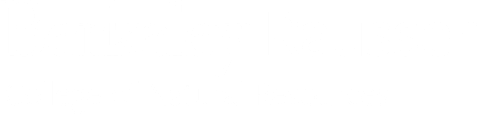 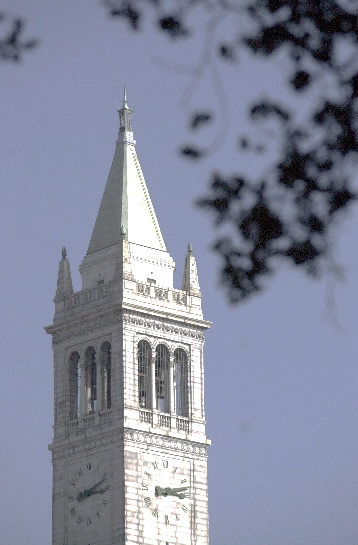 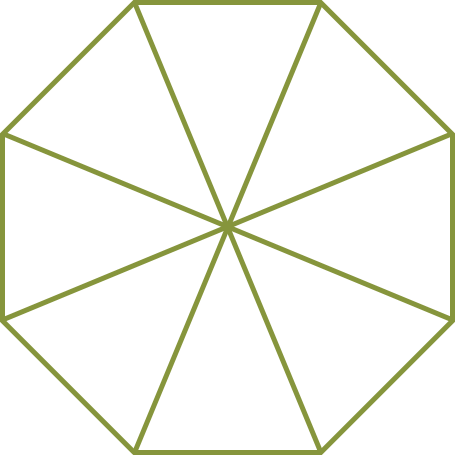 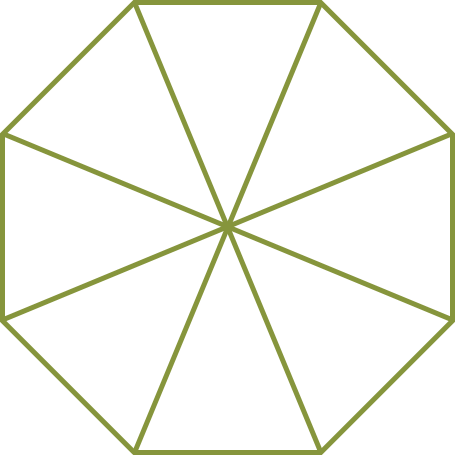 Event Title
Subtitle
Date
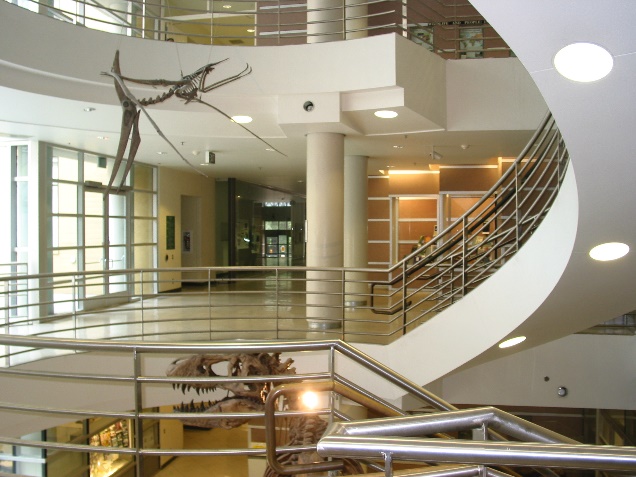 Location, Time
Replace this text with a description of the event. Lorem ipsum dolor sit amet, consectetur adipiscing elit. Praesent cursus consectetur quam nec malesuada. Etiam luctus, sem a porta viverra, erat mauris convallis elit, vitae sollicitudin quam risus sed velit. Ut ac ante sapien. Donec quis dolor eu libero ornare gravida ut vitae nunc. Proin ac viverra lectus. Quisque a odio viverra, malesuada mi laoreet, fermentum orci.
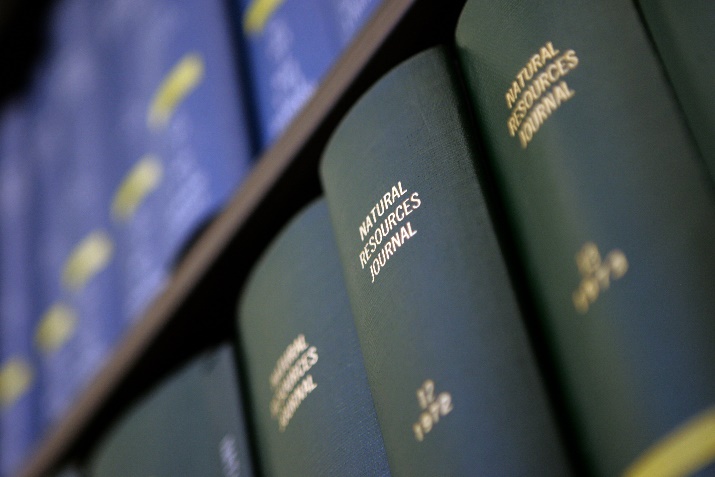 For more info and to sign up visit:
Your URL Here.
Sponsored in part by the Department of X, the X Program, and the College of Natural Resources.
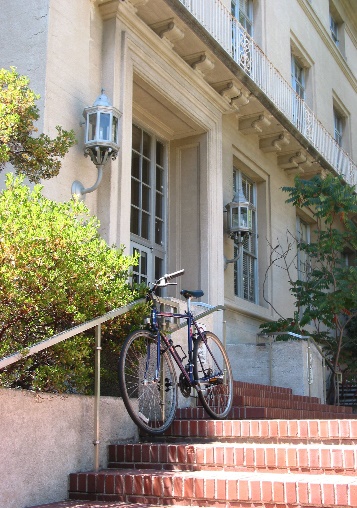 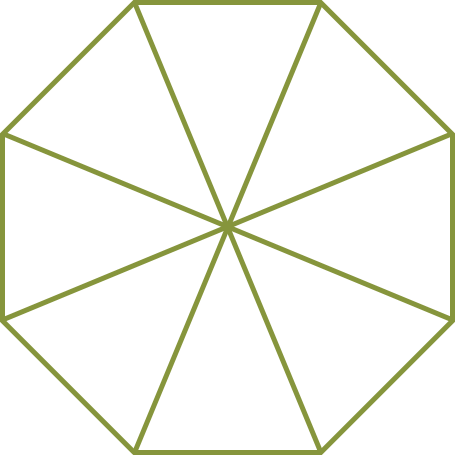 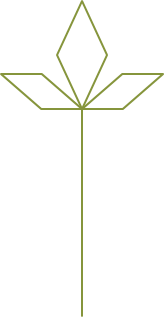 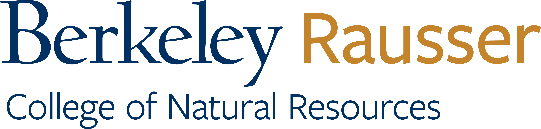 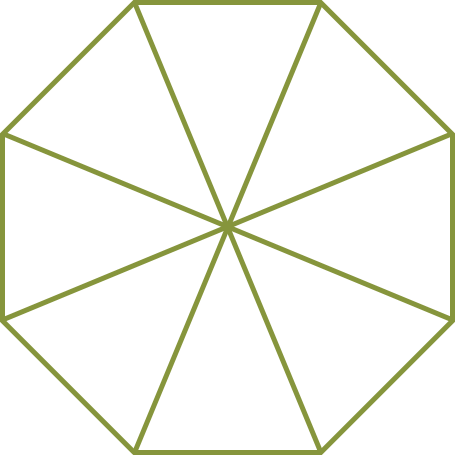 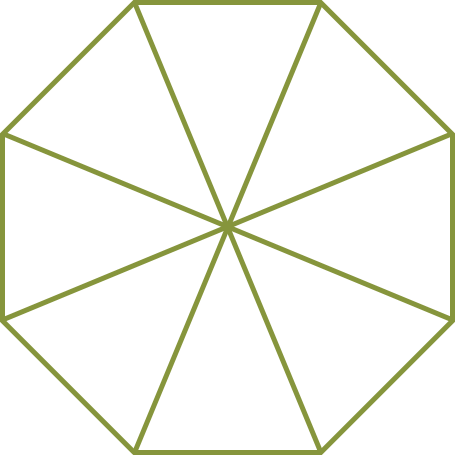 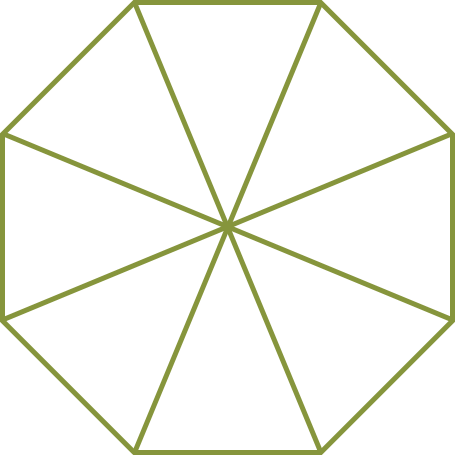 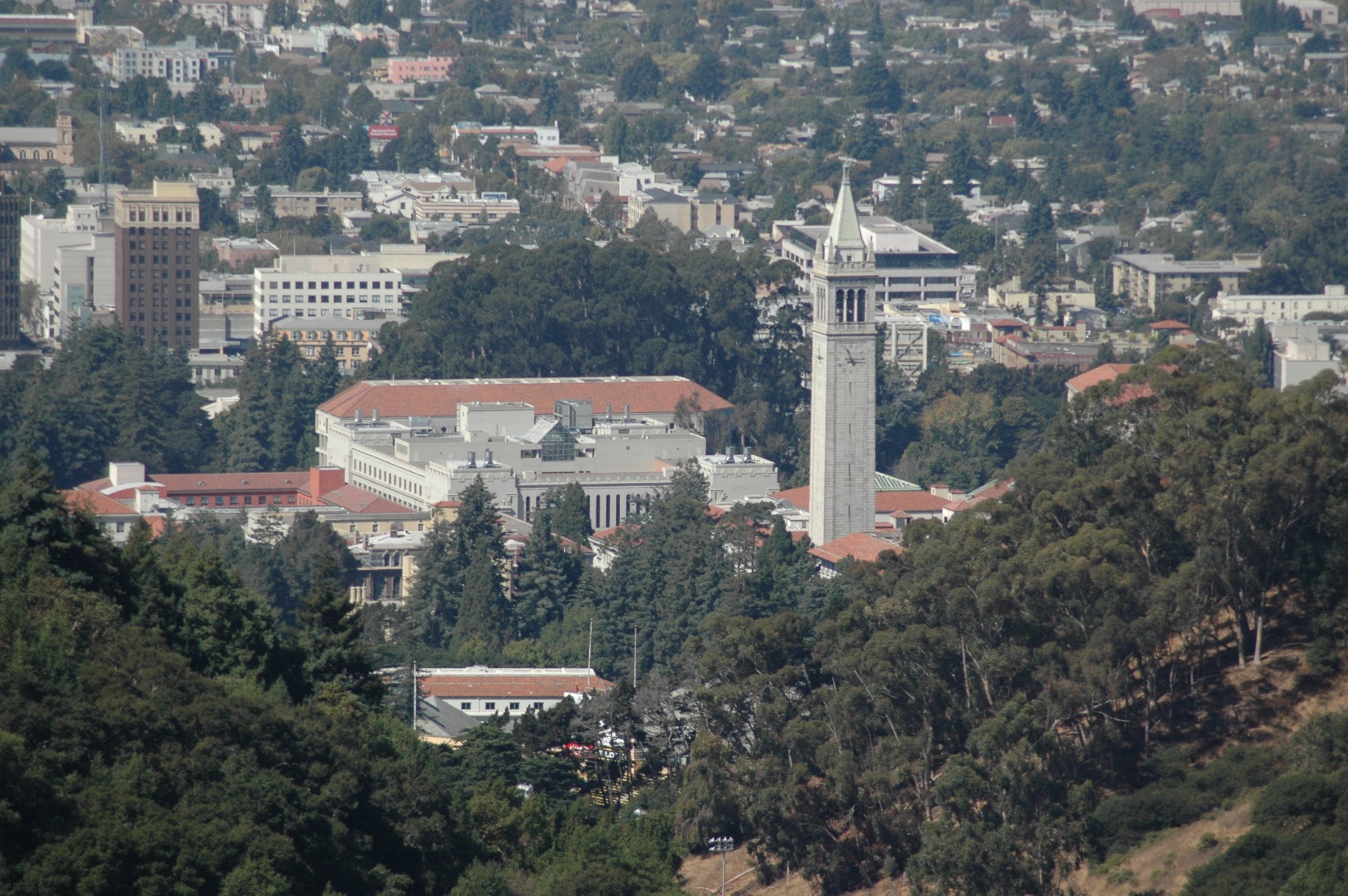 Event Title
Subtitle
Date
Location, Time
Replace this text with a description of the event. Lorem ipsum dolor sit amet, consectetur adipiscing elit. Praesent cursus consectetur quam nec malesuada. Etiam luctus, sem a porta viverra, erat mauris convallis elit, vitae sollicitudin quam risus sed velit. Ut ac ante sapien. Donec quis dolor eu libero ornare gravida ut vitae nunc. Proin ac viverra lectus. Quisque a odio viverra, malesuada mi laoreet, fermentum orci.
For more info and to sign up visit:
Your URL Here.
Sponsored in part by the Department of X, the X Program, and the College of Natural Resources.
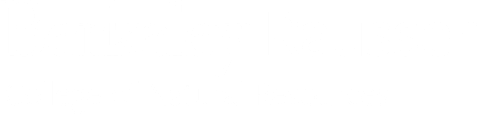 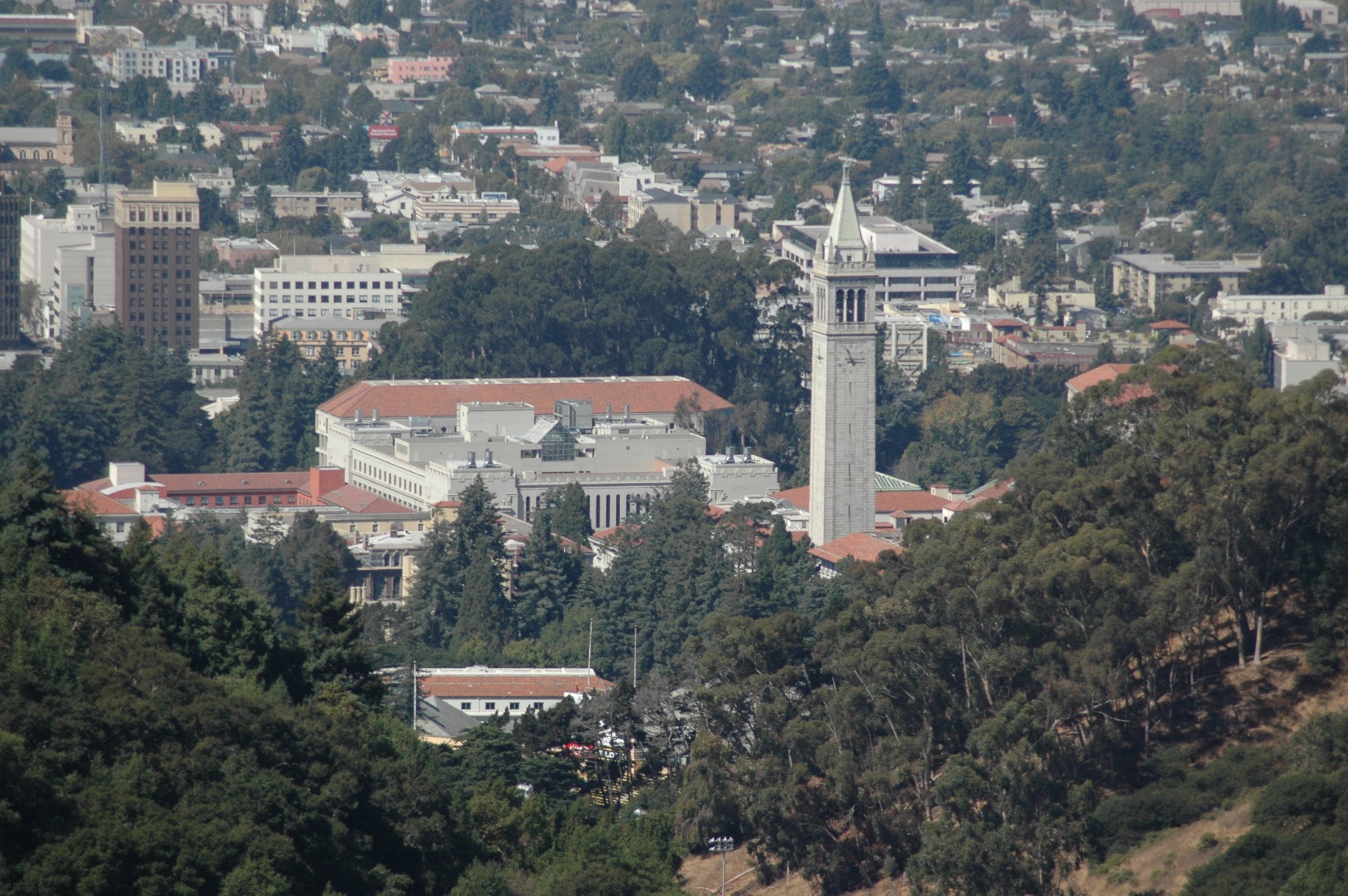 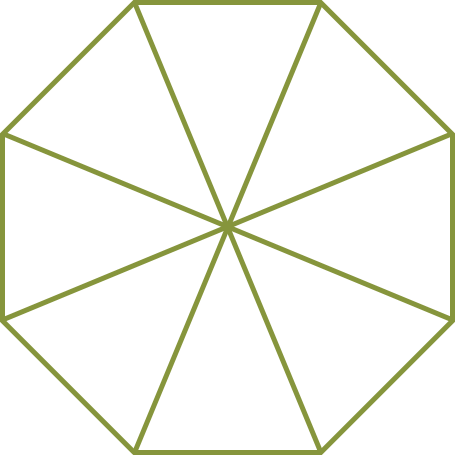 Event Title
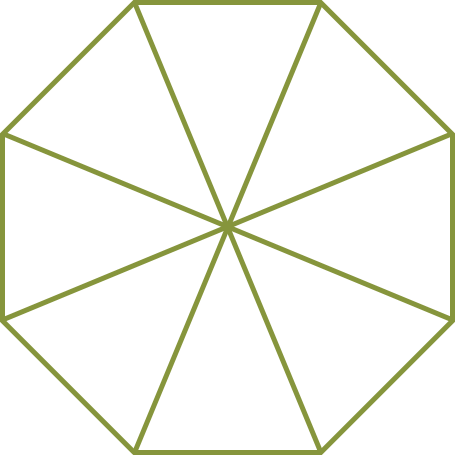 Subtitle
Date
Location, Time
Replace this text with a description of the event. Lorem ipsum dolor sit amet, consectetur adipiscing elit. Praesent cursus consectetur quam nec malesuada. Etiam luctus, sem a porta viverra, erat mauris convallis elit, vitae sollicitudin quam risus sed velit. Ut ac ante sapien. Donec quis dolor eu libero ornare gravida ut vitae nunc. Proin ac viverra lectus. Quisque a odio viverra, malesuada mi laoreet, fermentum orci.
For more info and to sign up visit:
Your URL Here.
Sponsored in part by the Department of X, the X Program, and the College of Natural Resources.
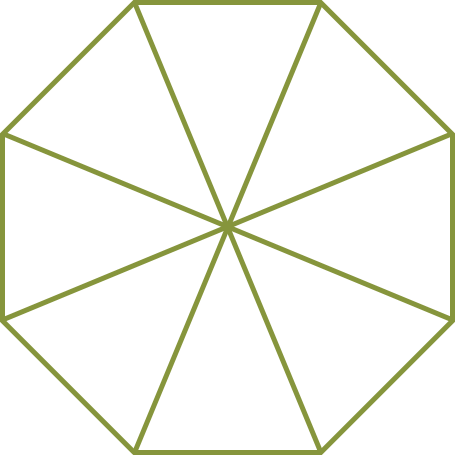 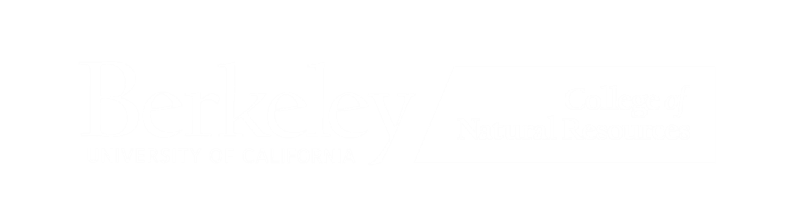 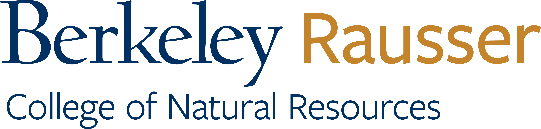 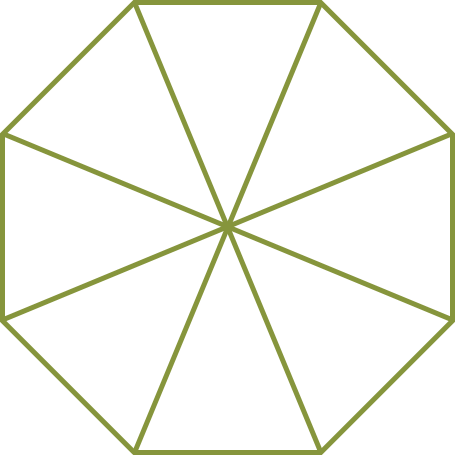 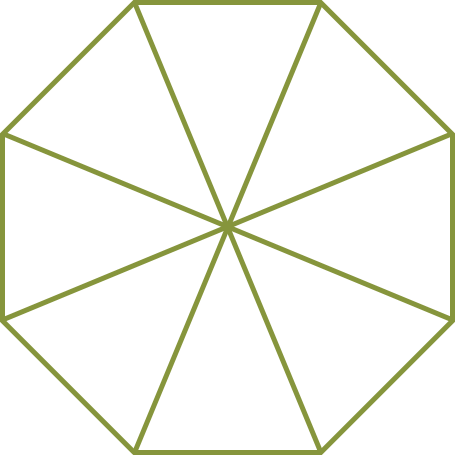